TÌM ĐỒ VẬT BẮT ĐẦU BẰNG CHỮ...
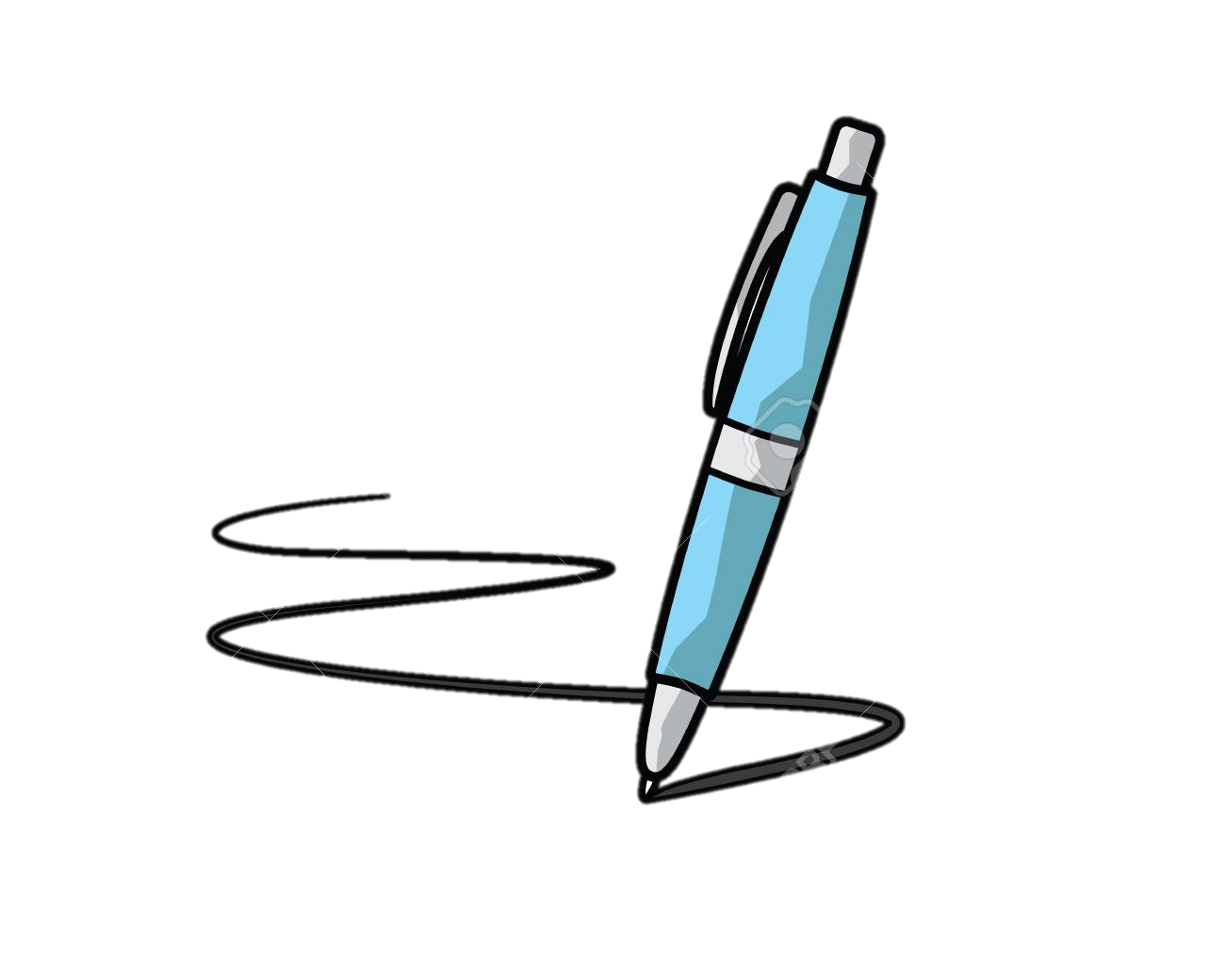 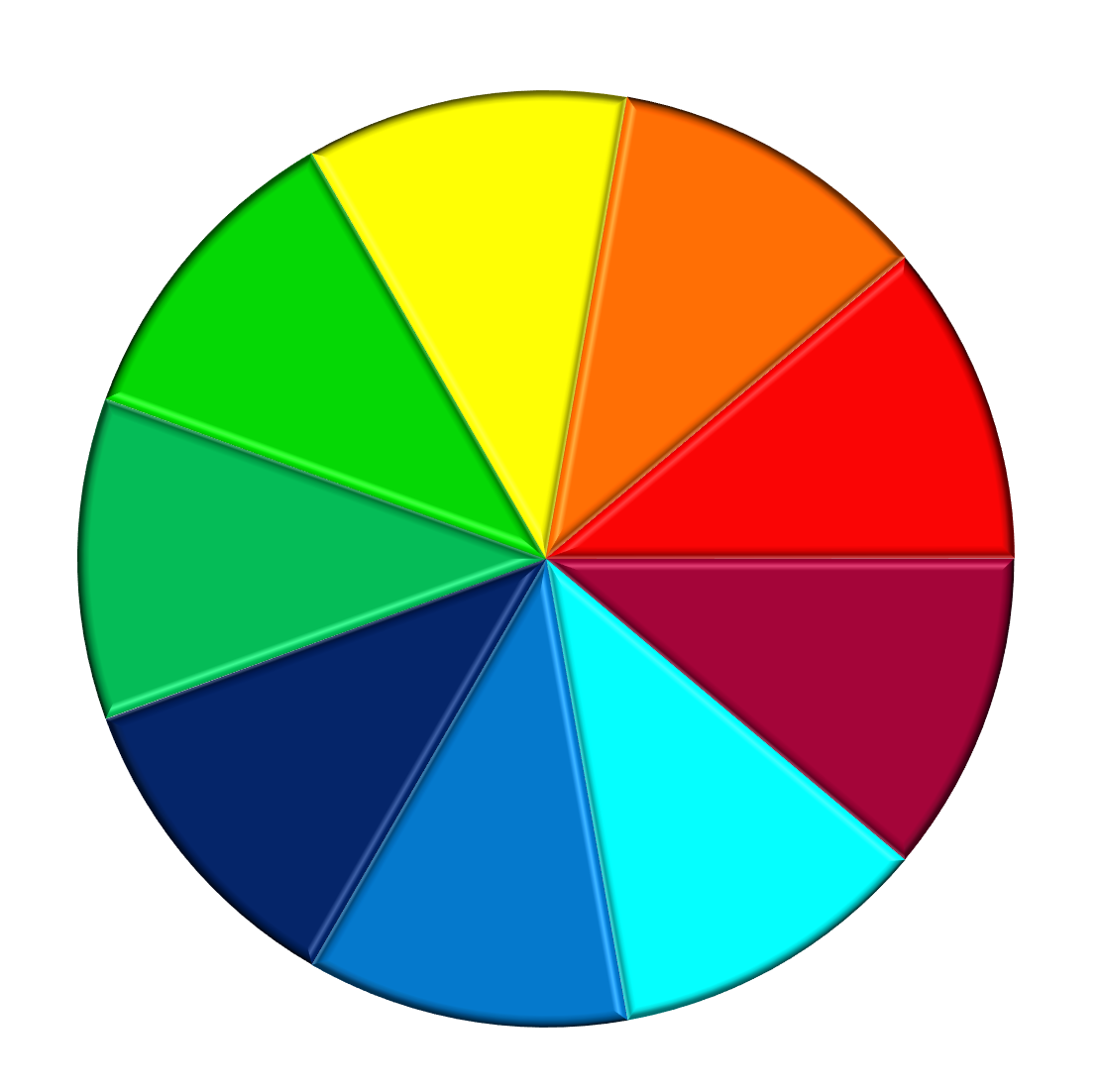 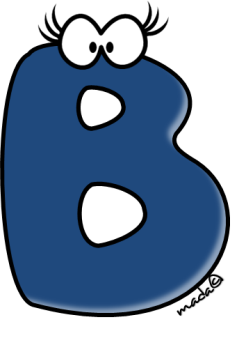 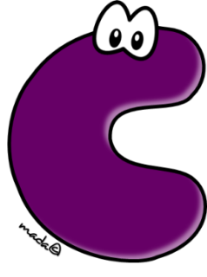 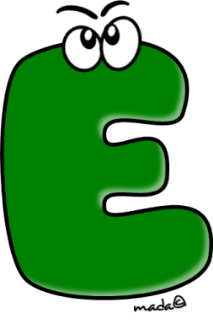 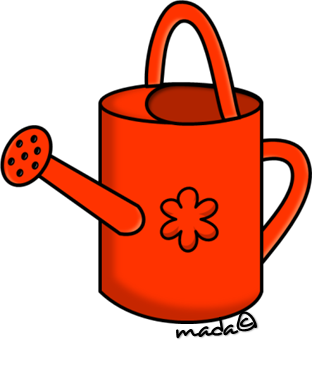 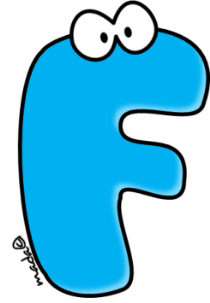 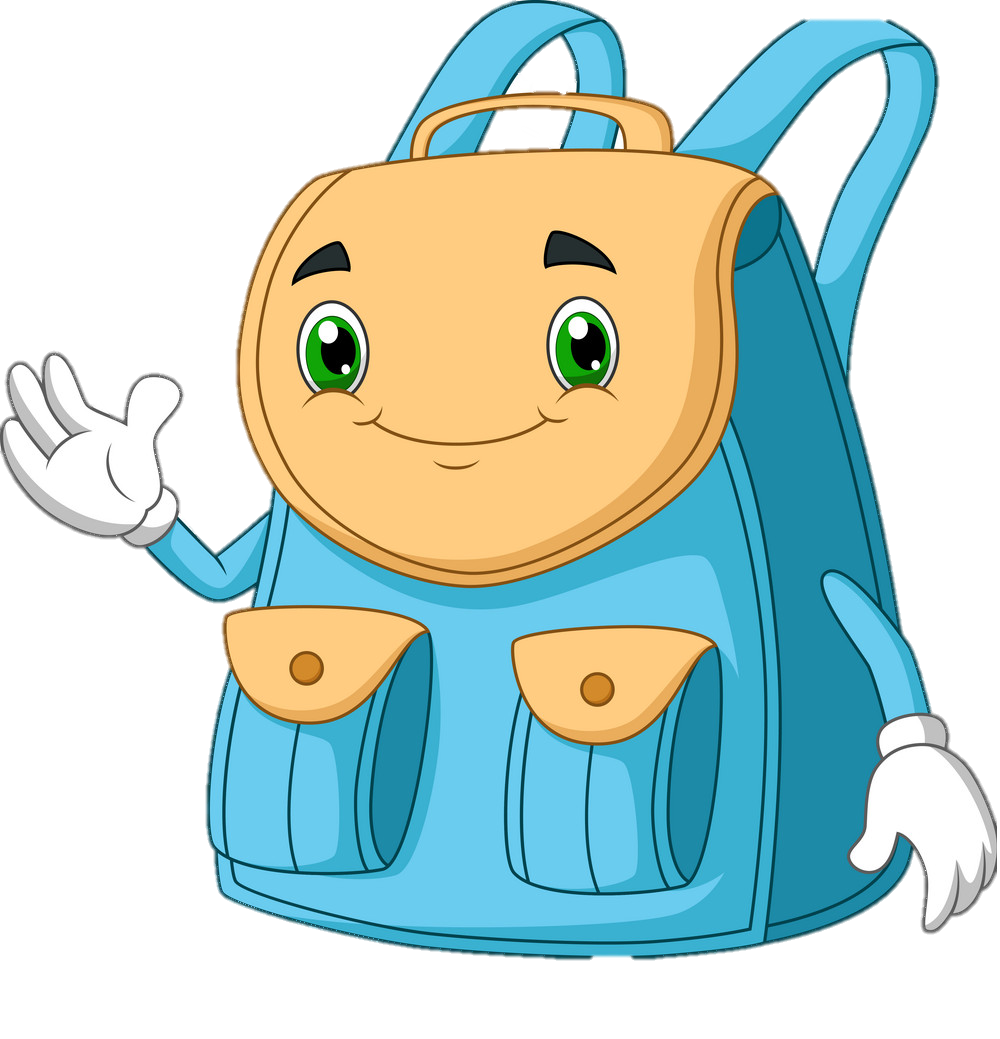 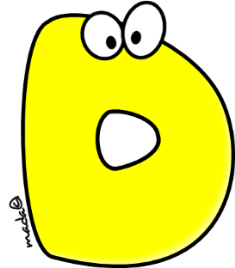 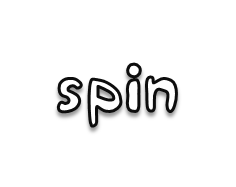 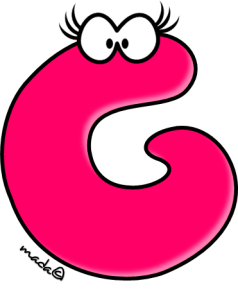 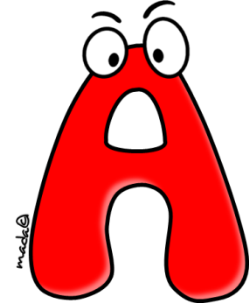 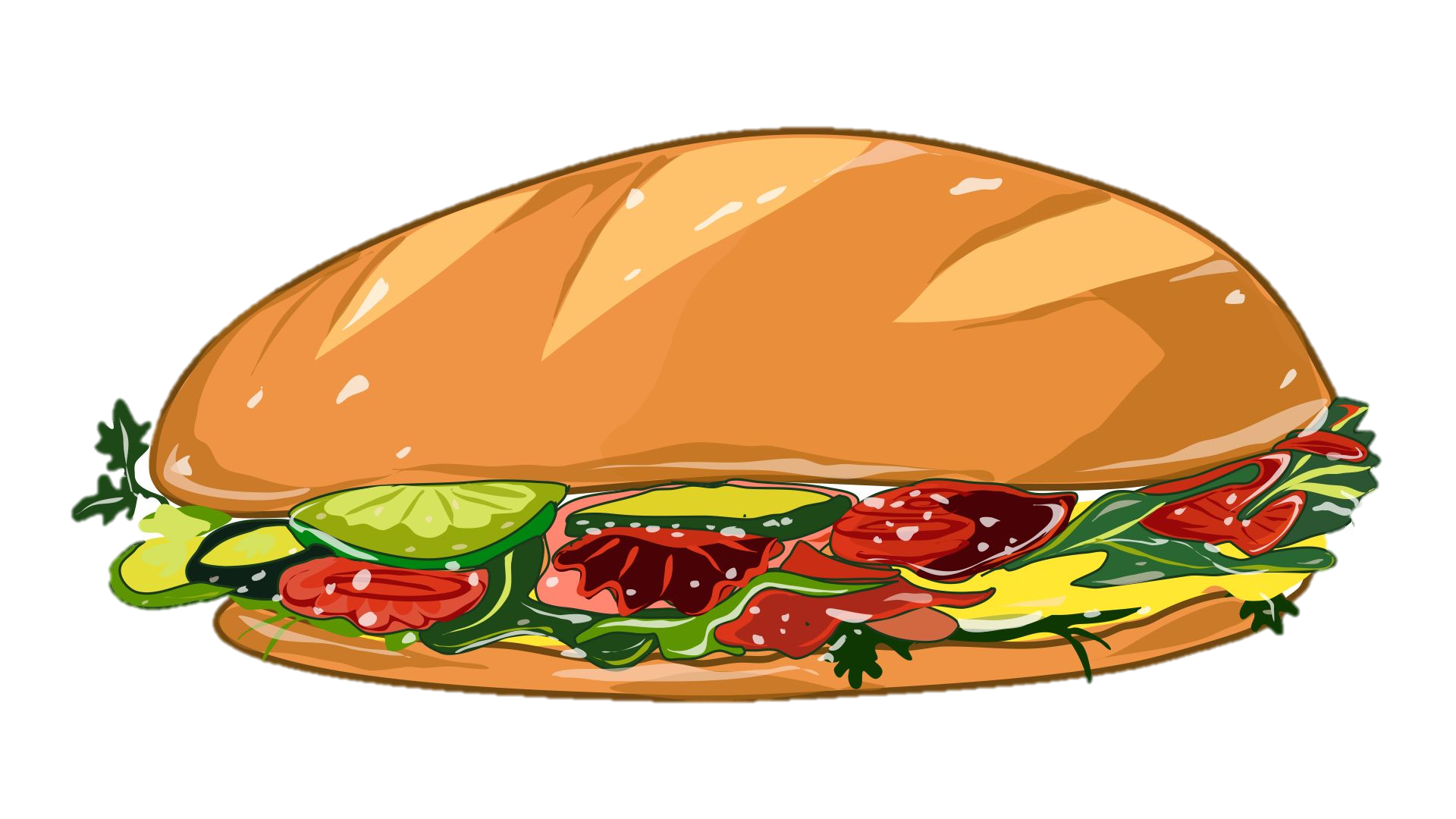 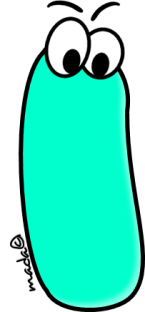 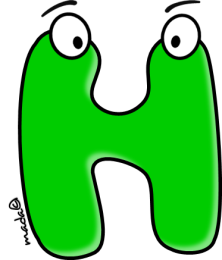 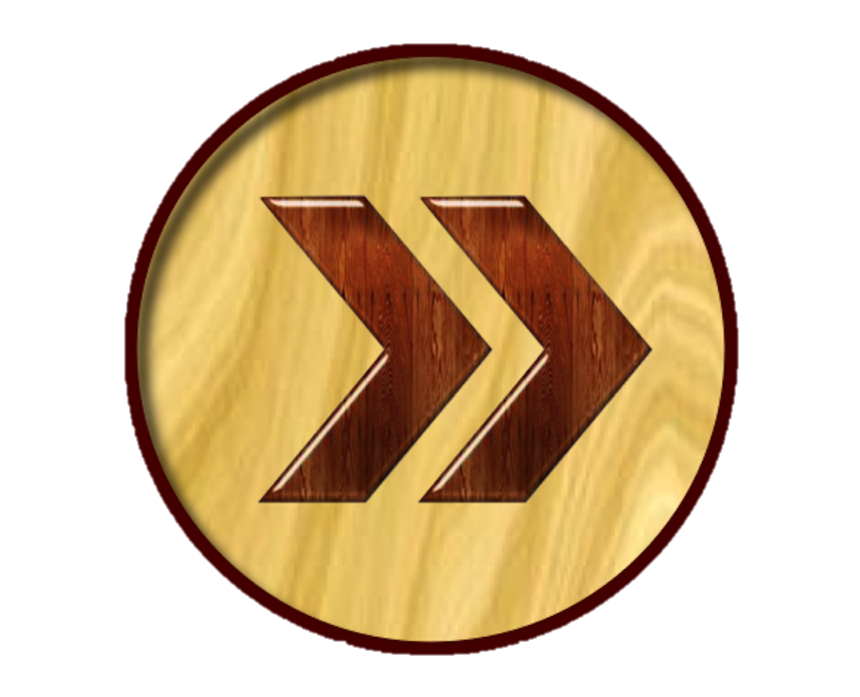 Bánh mì
TÌM ĐỒ VẬT BẮT ĐẦU BẰNG CHỮ...
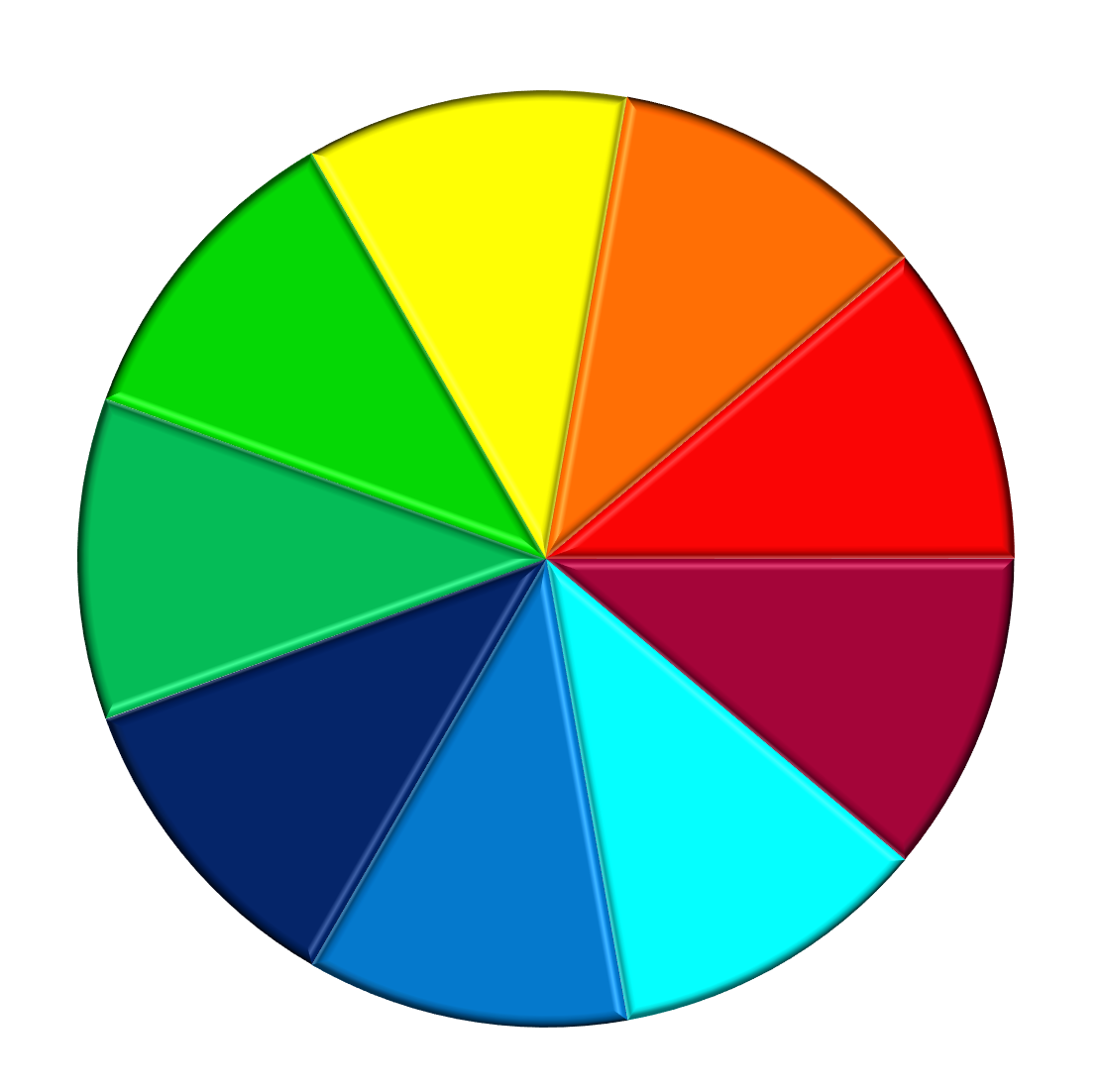 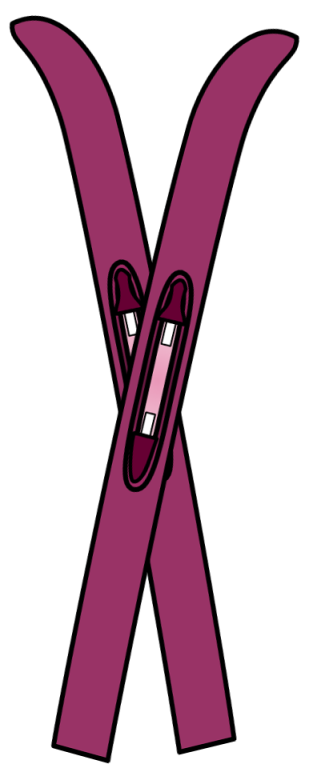 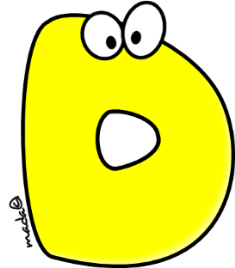 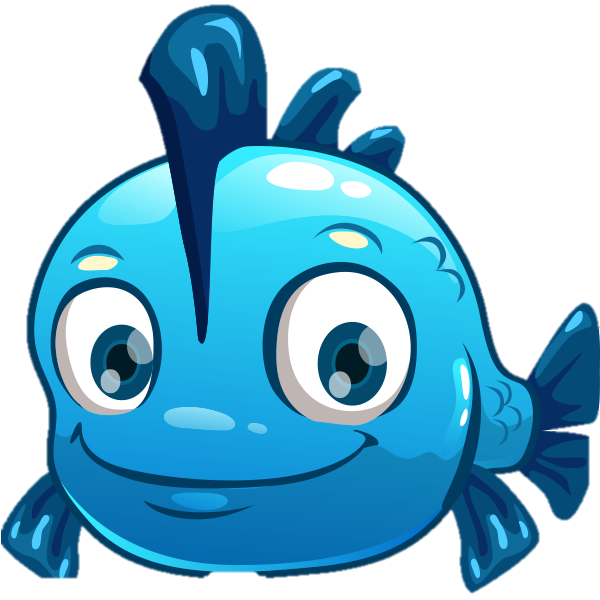 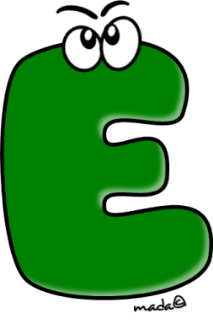 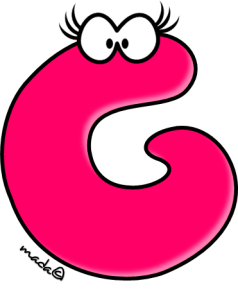 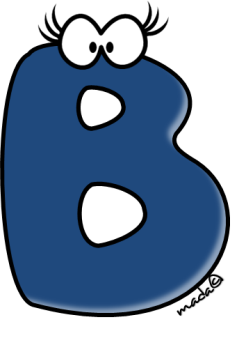 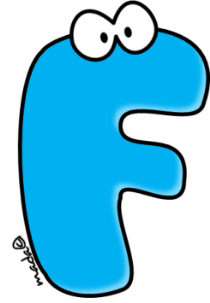 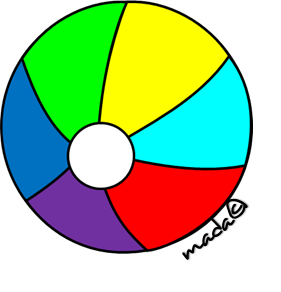 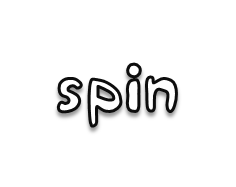 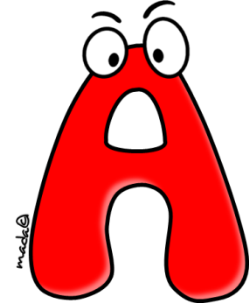 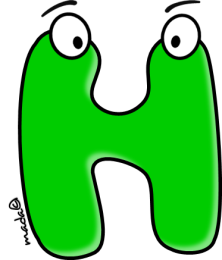 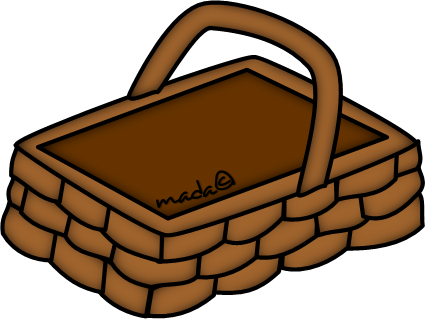 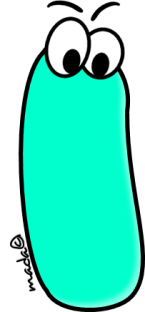 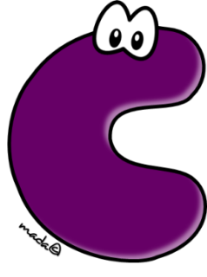 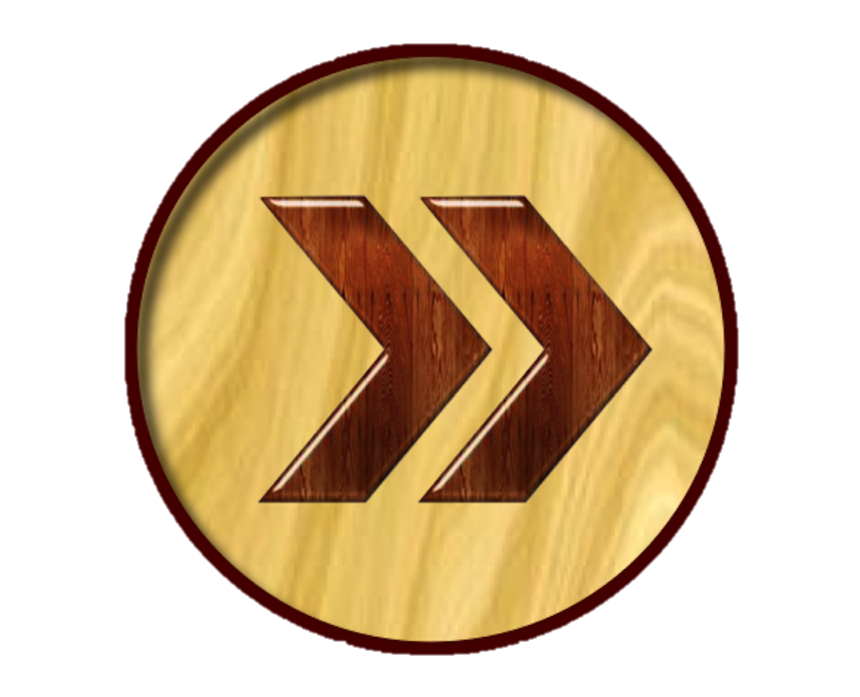 Con cá
TÌM ĐỒ VẬT BẮT ĐẦU BẰNG CHỮ...
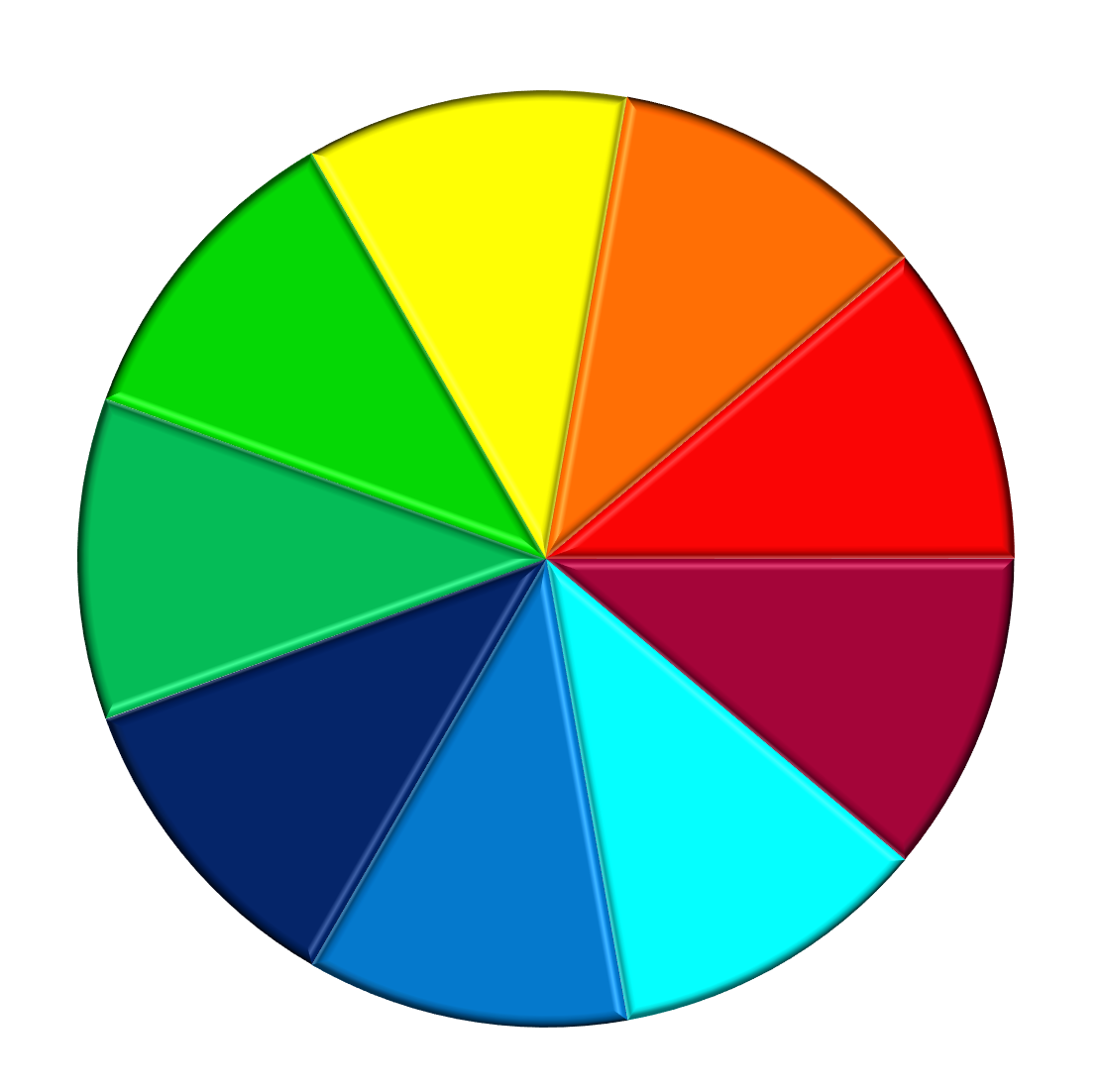 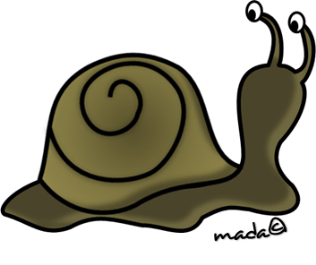 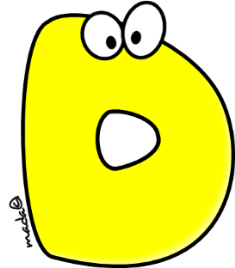 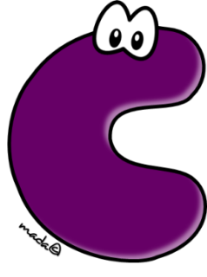 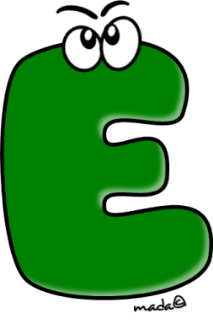 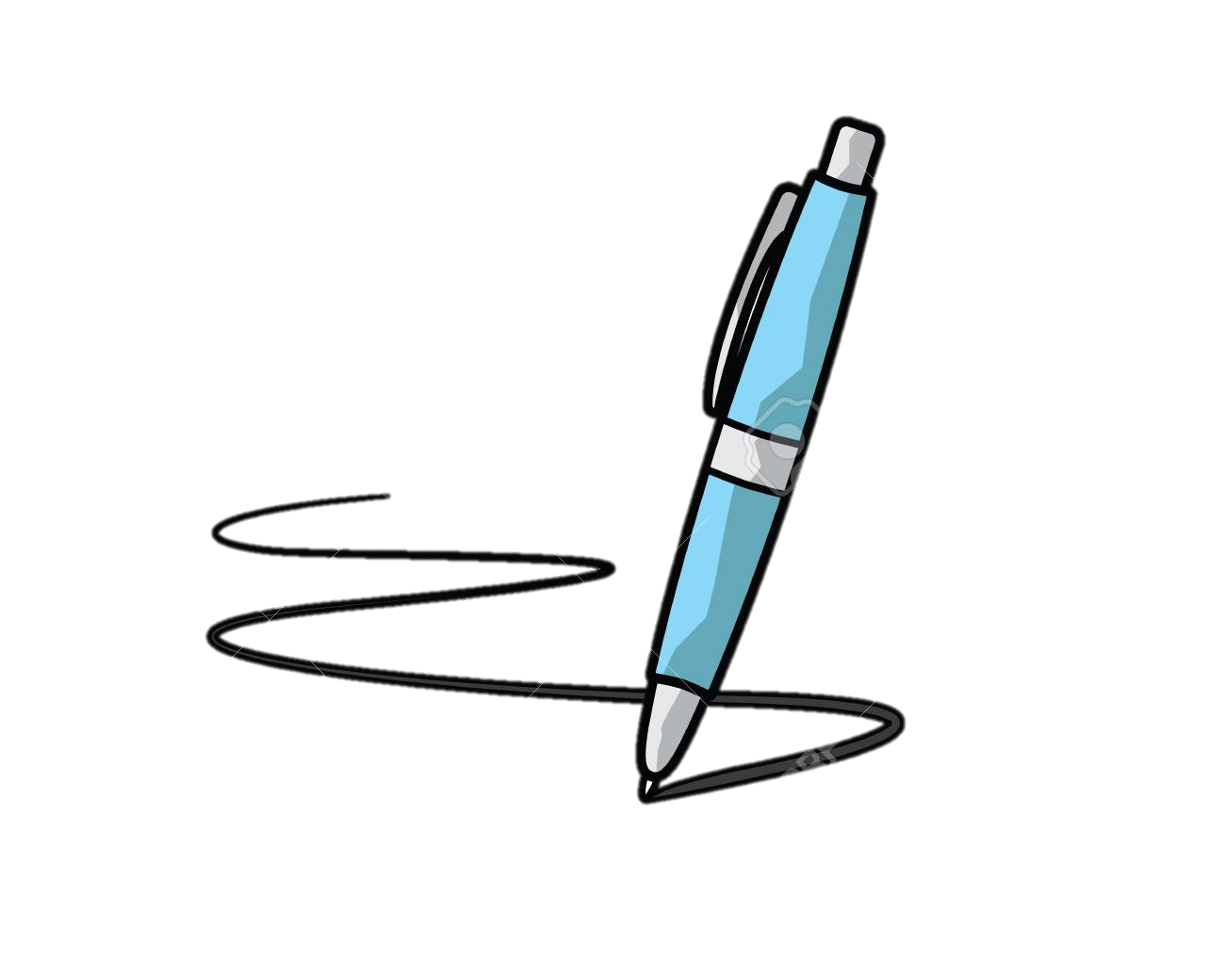 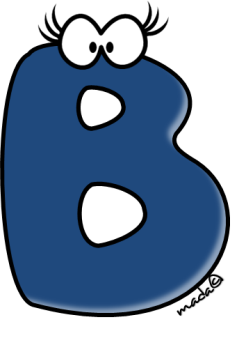 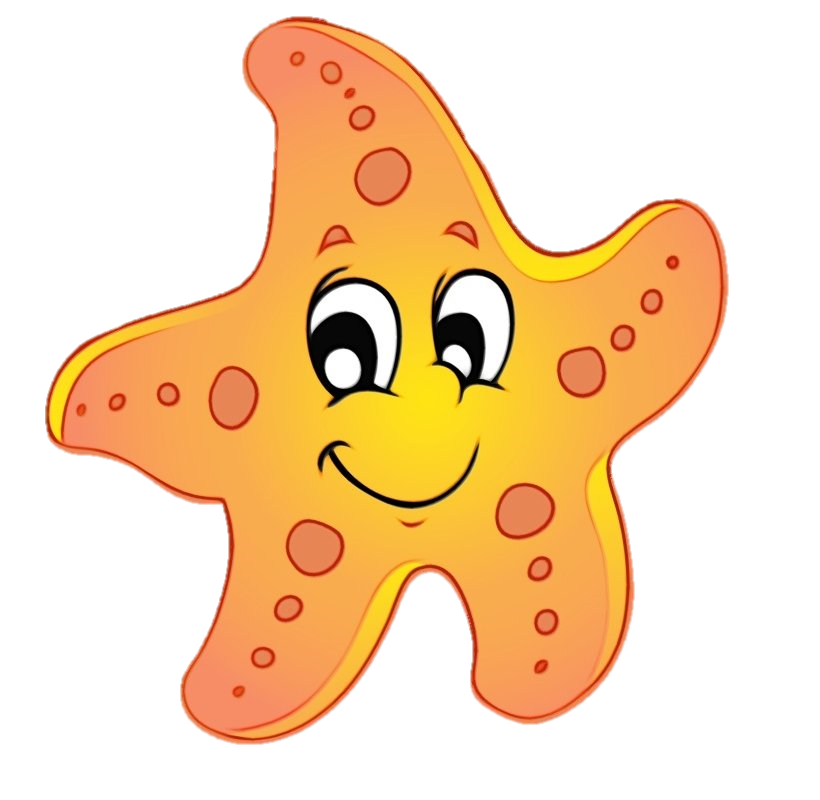 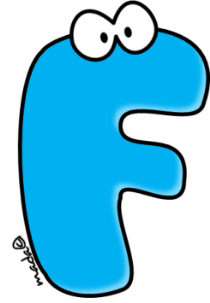 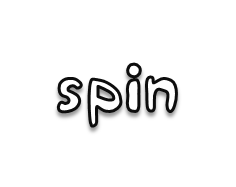 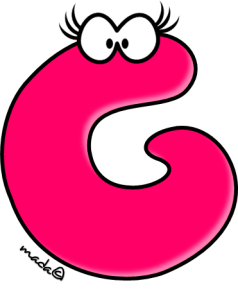 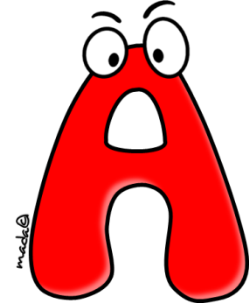 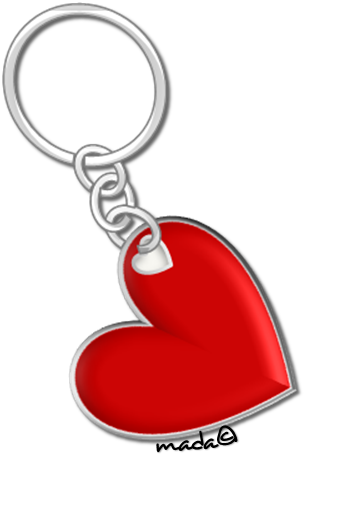 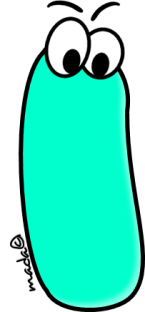 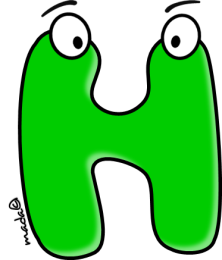 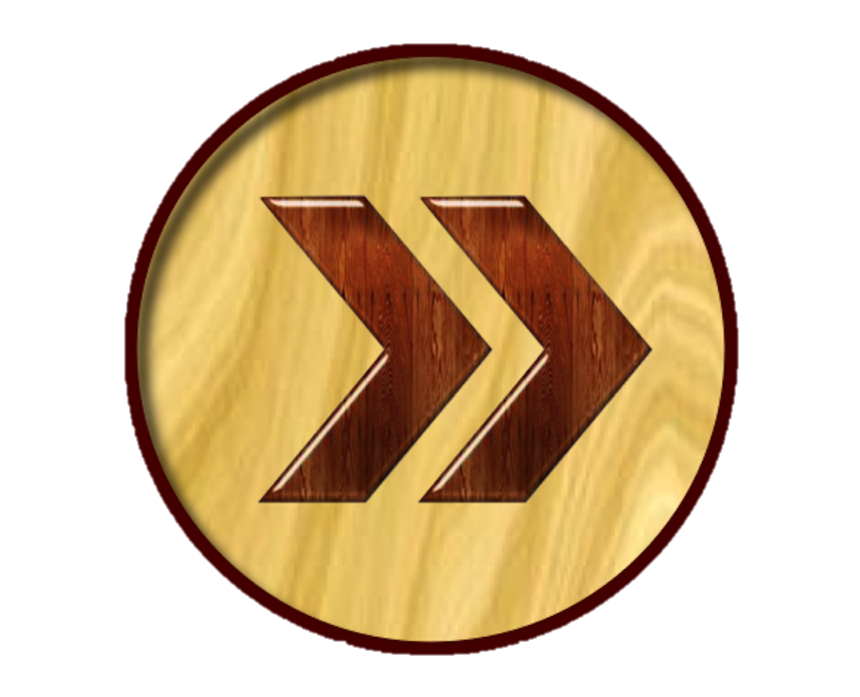 Cái bút
TÌM ĐỒ VẬT BẮT ĐẦU BẰNG CHỮ...
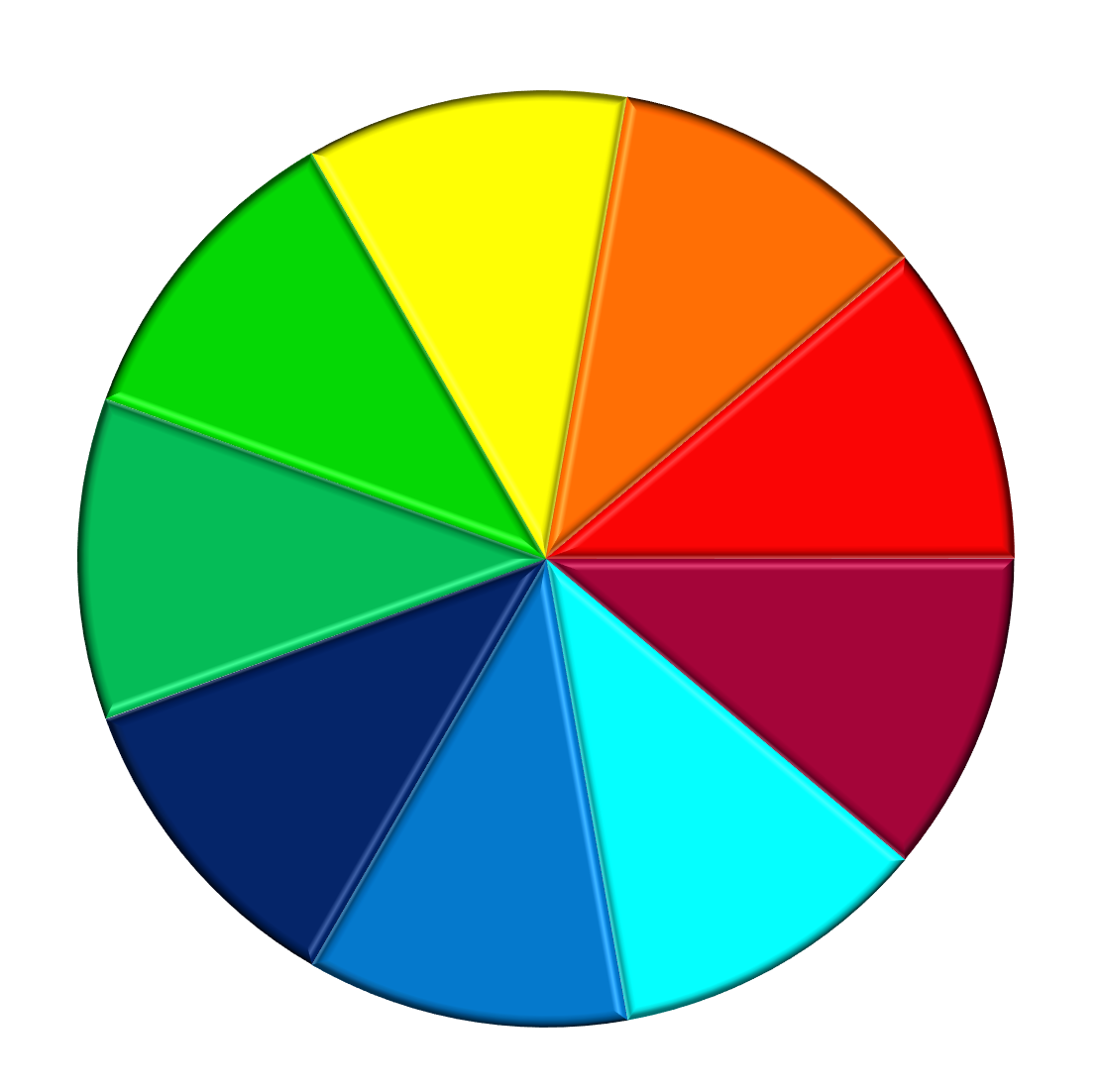 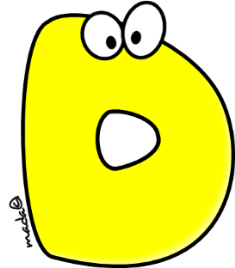 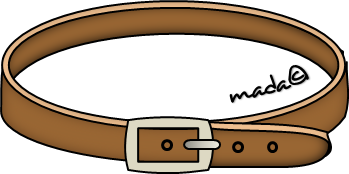 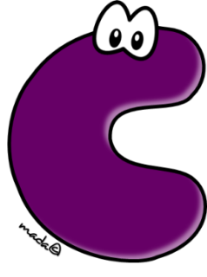 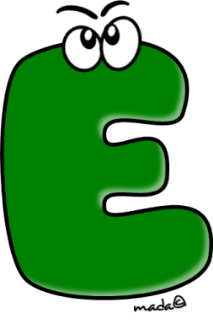 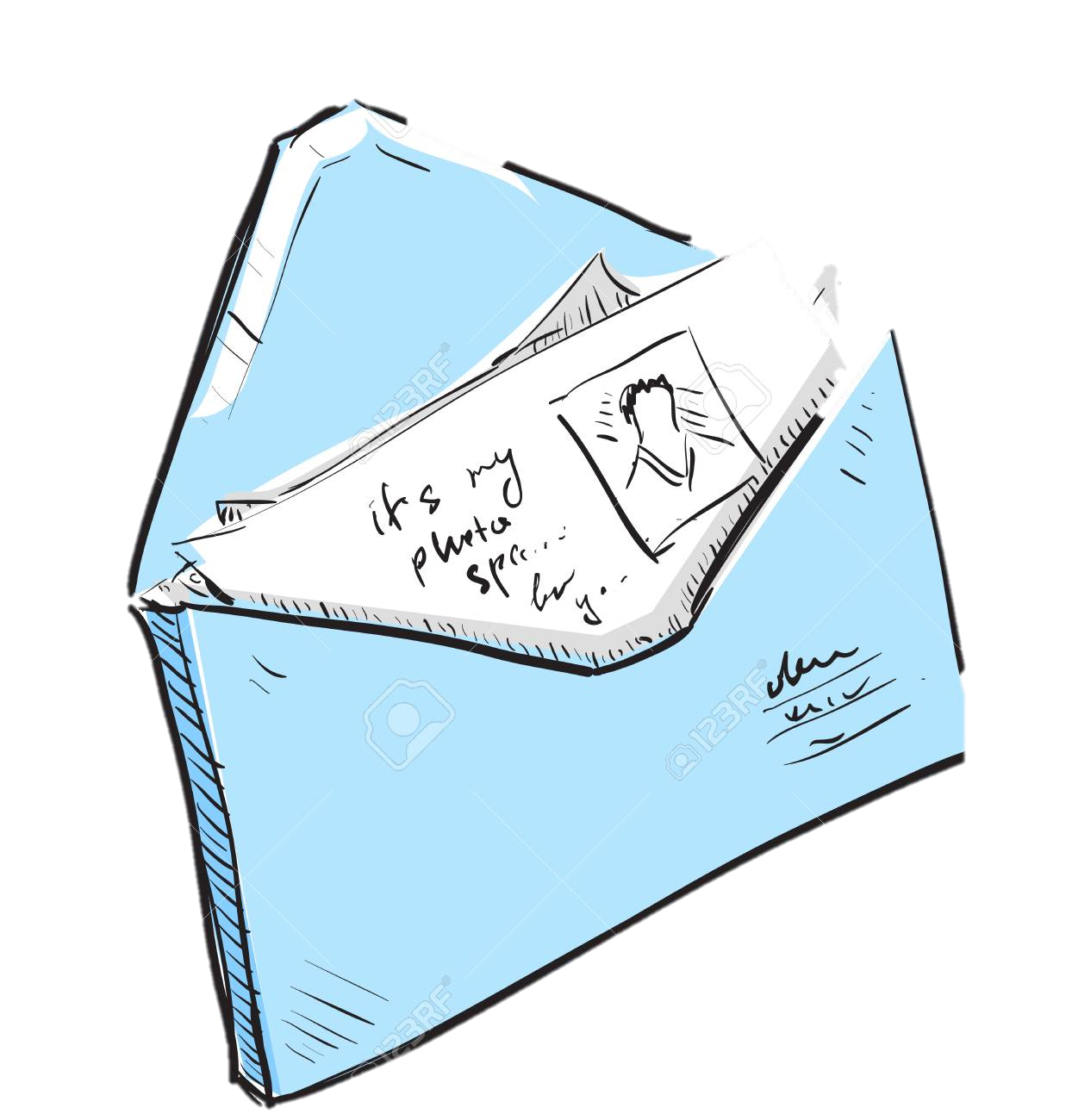 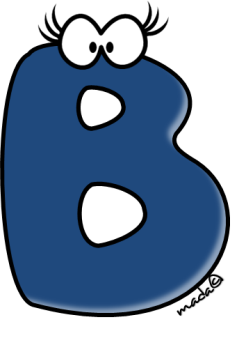 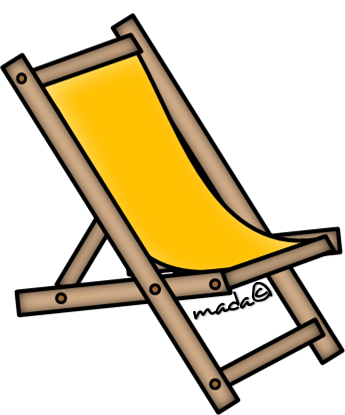 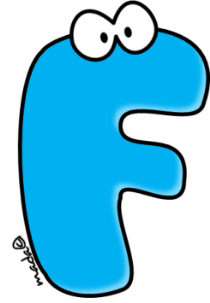 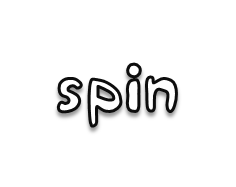 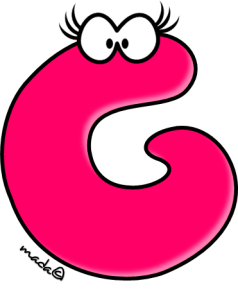 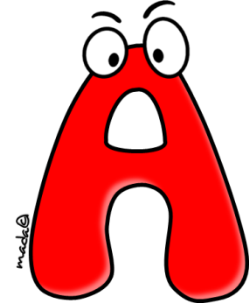 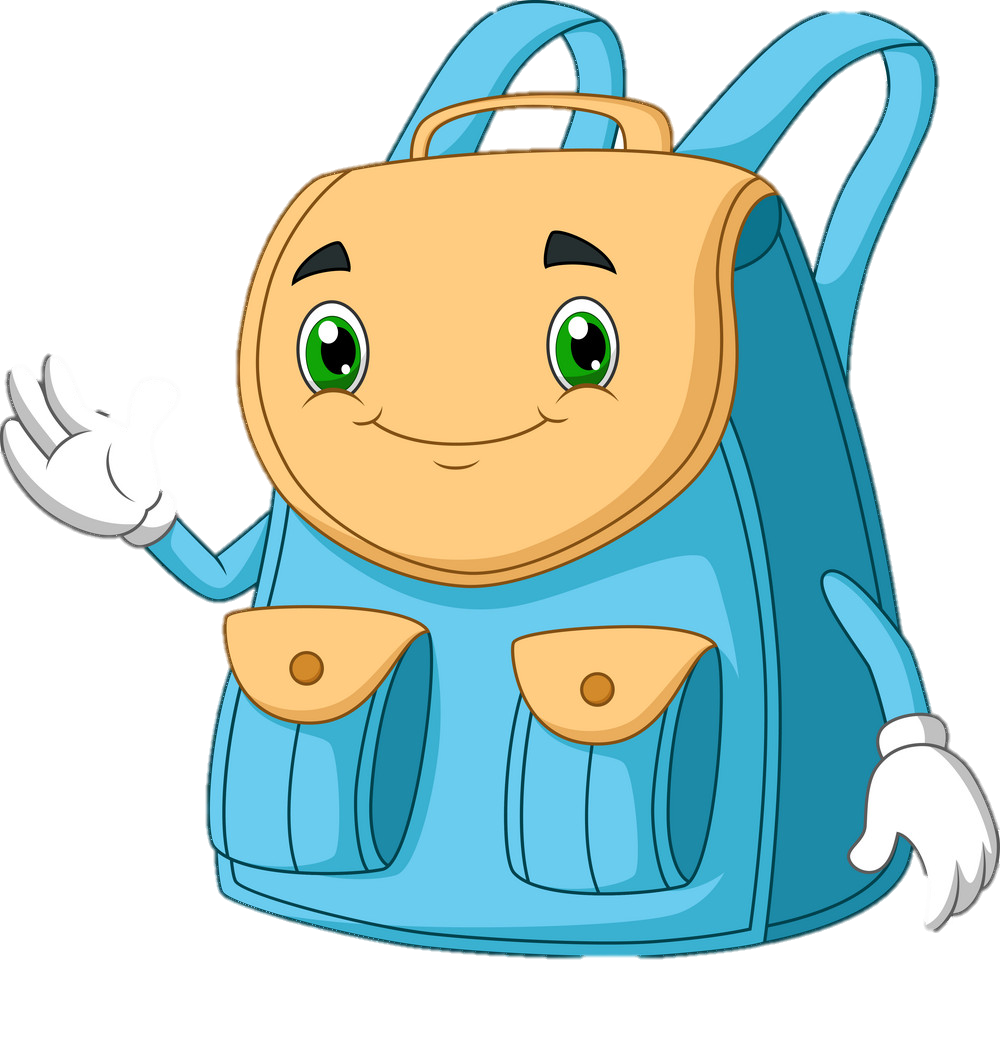 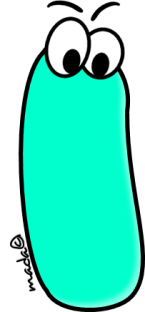 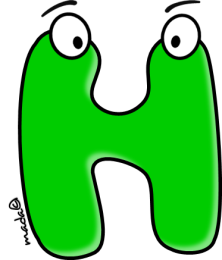 Bức thư